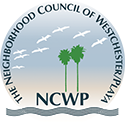 How else Can NCWP Support Our Schools?
Bring in the parents!
What local schools fundraise for:
Schools have different needs that are based on their specific community, number of enrolled students, desired and established programs, and more.
Examples: 
Enrichment programs not fully funded by LAUSD, like P.E., Art, Music
Added classroom support (teachers’ aides, materials, new technology)
Technology upkeep
Field Trips
Early Care/After Care
Funds to maintain their PTO
Sample: What Friends of Open School fundraise for:
Enrichment Specialists		$ 118,883
Computers				$ 20,000
Computer Parts & Supplies	$ 10,000
IT Support				$ 15,000
Tech Team				$ 3,630
Teaching Aides			$ 23,592
STOMP/Film			$ 11,806
Payroll Taxes			$ 13,000
After-school Supervision 	$ 9,995
Cluster Expenses			$ 5,450
Workers Comp Insurance	$ 7,193
Insurance - Liability		$ 5,500
Insurance - D&O			$ 2,000
Conference Week			$ 1,000
Payroll Service			$ 2,000
Before School Supervision	$ 1,999
Hospitality				$ 1,500
Garden Supplies			$ 1,000
Communications			$ 700
Childcare (meetings)		$ 600
Taxes & Licenses			$ 400
Graduation Expenses		$ 500
Parent Education			$ 3,500
Read-a-Thon		 	$ 1,000
Safety Committee			$ 750
Supplies		 		$ 650
Administrative Expenses	$ 510
Bank Charges			$ 100
Site Committee			$ 3,000
Open Expressions			$ 300
TOTAL RECURRING EXPENSES: $ 265,558
Sample: How Friends of Open School fundraise:
Annual Giving* ($150k)
	*Includes Corp. Contributions / Employer Match
Annual Raffle (n/a)
Bingo + First Friday Family Fun ($3.4k)
Camp Out (n/a)
Dine-Out/Take-Out ($1k)
Fall Family Festival (n/a)
Food Sales (Various) (n/a)
Gala / Adult-Only Event (n/a)
Gift Wrap ($1.7)
Holiday Bake Sale + Boutiques (n/a)
Jog-A-Thon (n/a)
Online Auction ($3.3k)
Rock, Roll & Run (n/a)
Square 1 Art ($1.5k)
Store Rebates + BoxTops ($3k)
Spirit Gear/Hoodies ($600)
T - Shirts + Hats  ($675)
*Read-A-Thon ($63k)		*Not typically a fundraiser (literacy program)
TOTAL EARNINGS AS OF 4/1/2021: $220,000
Ways NCWP Education Committee can help:
Resources Hub: this committee should be a hub for as many available funding resources as possible, such as grants, sponsorship opportunities, and a link between local businesses and schools.
Outreach effort: invite parent reps from each school’s PTO to NCWP Ed Committee monthly meetings.
PTO Highlight: each month one school will be chosen to present their fundraising efforts, helping the committee and the other school reps understand their successes as well as their challenges. Share best practices.
Third-Party Fundraising Support: invite companies who put together well-organized events (such as color-run, jogathon etc.) to do a presentation and answer questions and make connections.